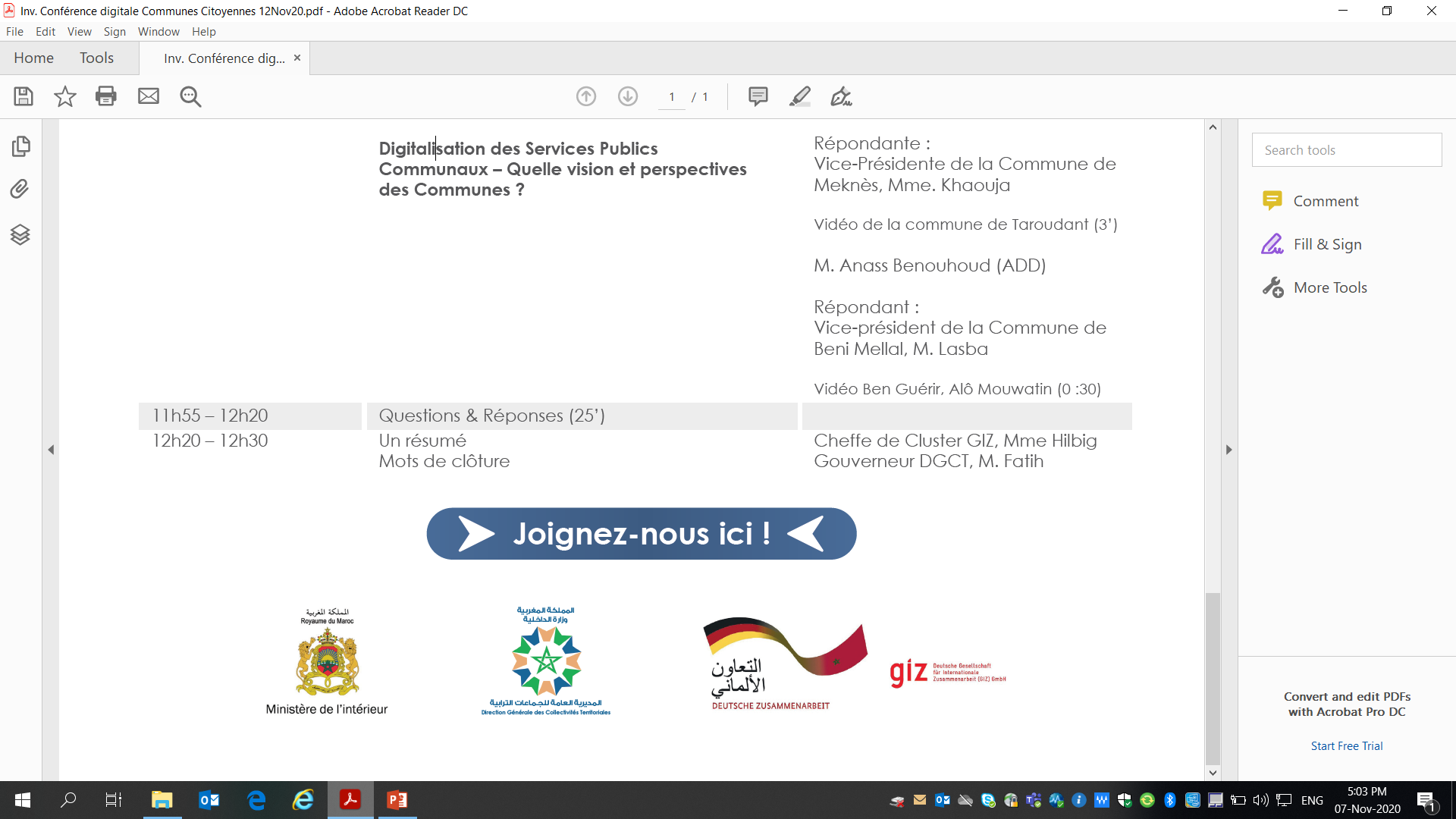 « Conférence sur la digitalisation des services communaux : quelle vision et perspectives pour les communes »

- 12 Novembre 2020 -
Nick THIJS
Conseiller principal
OCDE - SIGMA
Support for Improvement in Governance and Management (SIGMA)
Initiative conjointe de: 
l’Organisation de Coopération et de Développement Économique (OCDE)

l’Union Européenne (UE),

financée principalement par l’UE.

Soutien aux pays candidats à l'adhésion à l'UE depuis 27 ans, et aux pays de la Politique Européenne de Voisinage depuis 10 ans
Les activités de SIGMA
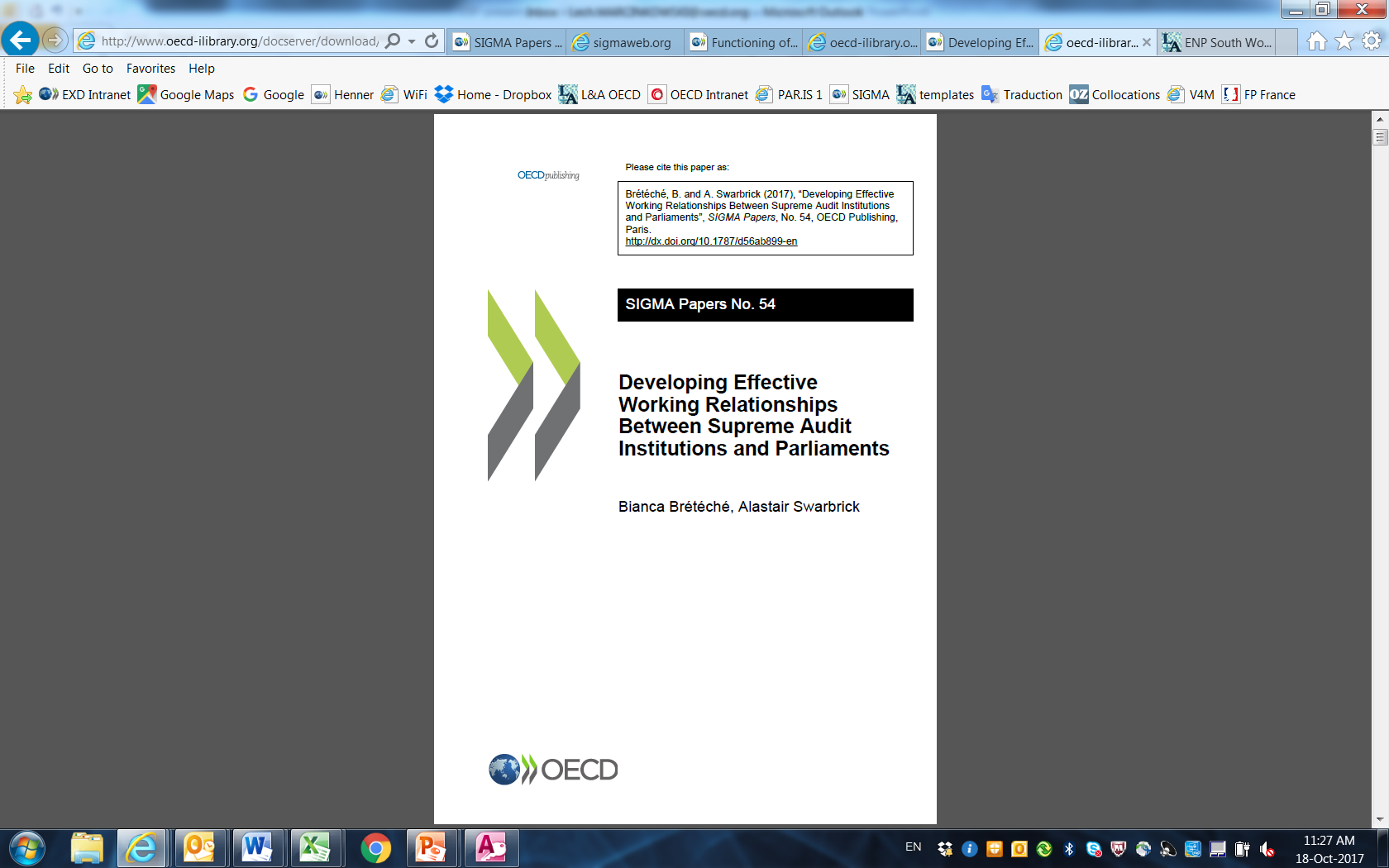 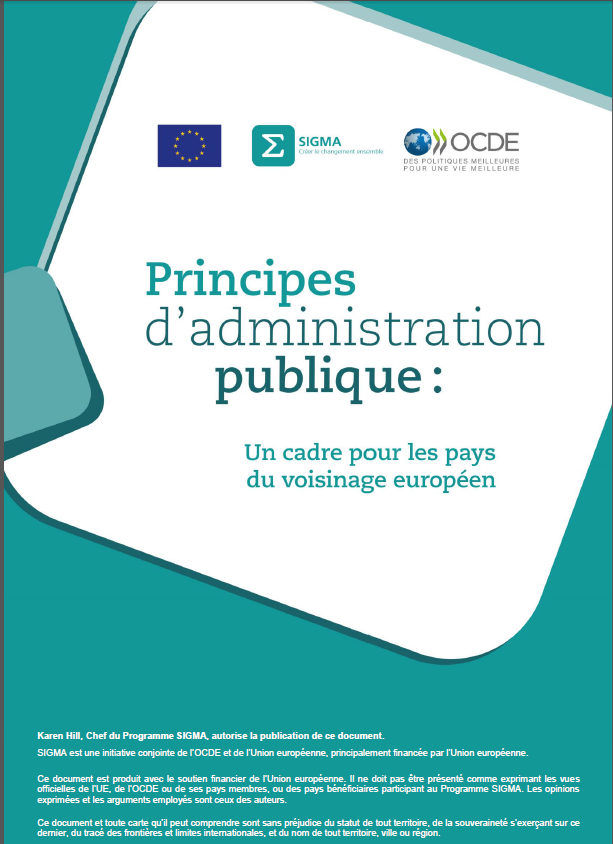 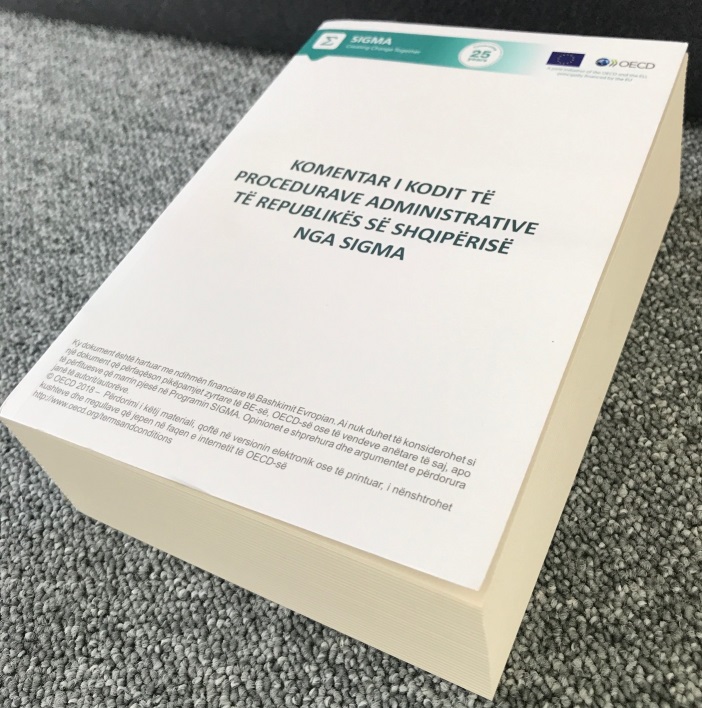 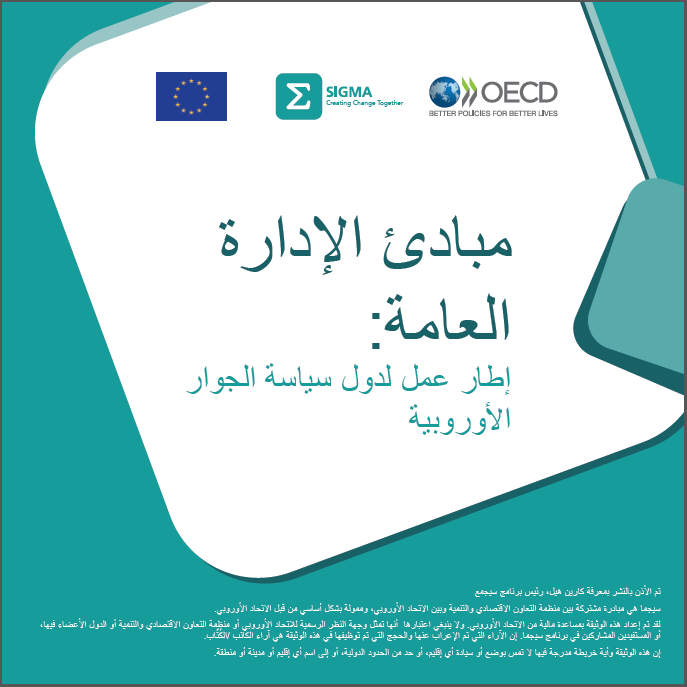 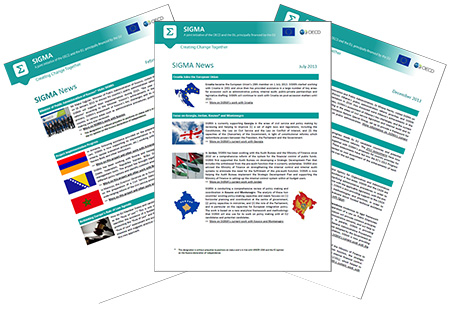 Les domaines couverts par les Principes d’administration publique
Fonction publique et gestion des ressources humaines
Gestion des finances publiques
Élaboration et coordination des politiques
Prestation de services
Responsabilité
Cadre stratégique de la réforme de l’administration publique
Agenda
Position et rôle du citoyen/usager
L’ importance du gestion de qualité au niveau local
Différentes étapes/réflextions d’améliorer les services publics
Transformation numérique: (r)évolution interne ET externe
1. Position et rôle du citoyen/usager
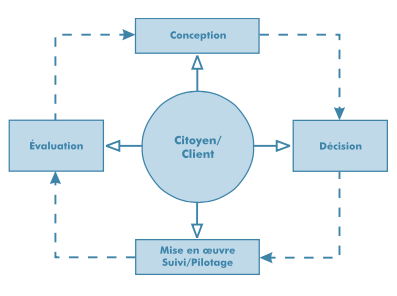 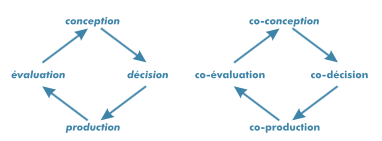 2. L’ importance du gestion de qualité au niveau local => taux de confiance
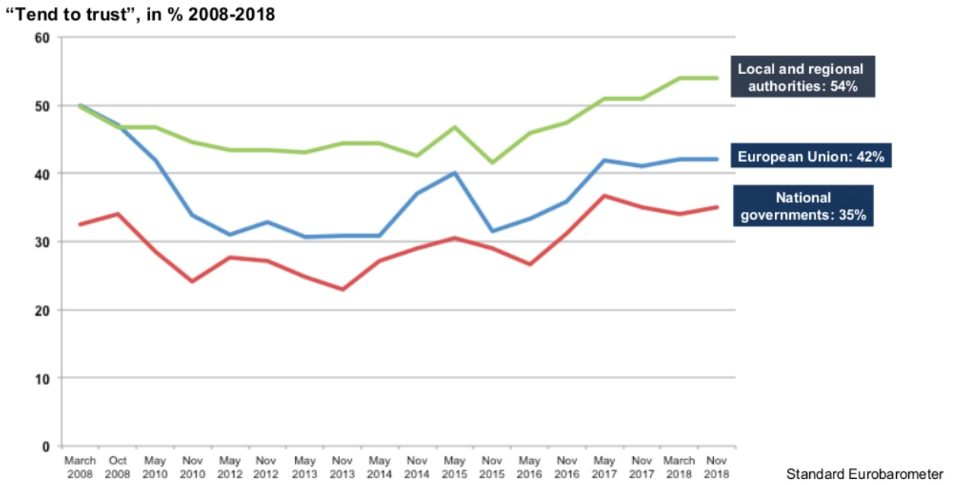 3. Différentes étapes/réflextions d’améliorer les services publics                           		Conclusions and Recommendations for improving service delivery
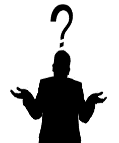 Comprendre les attentes 
et besoins des 
citoyens/usagers
- Direct contact direct avec citoyens/entreprises
-  Feedback indirect
- Mystery shopping / client secret 
- Evénements de vie, customer journey mapping
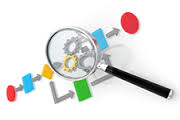 Améliorer processus
- Process re-engineering
-  Simplification administrative
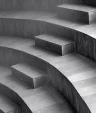 L’access facile au services publics
- The one-stop shop (OSS) / guichet unique 
- Multi-réseaux
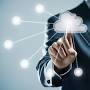 e-gouvernment /numérigue
- Interopérability and ‘once only’
- digital by default
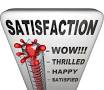 Engager au standards et measurer la satisfaction
- Charters de citoyen / usqger
- Measurer et gerer la satisfaction
4. Transformation numérique: (r)évolution interne ET externe
« La transformation numérique et plus une (r)évolution culturelle qu’une (r)évolution technique/technologique »
Prestation de services administratifs au Maroc
Revue
Nos observations
Une priorité nationale

Des dispositions constitutionnelles

La loi sur le droit d’accès à l’information de 2018

Une régionalisation avancée

Des résultats tangibles obtenus
Business procédures.ma
Service-publics.ma
ADD
Recommandations (1)
Une approche orientée vers les usagers et inspirée par eux 

Des méthodes nouvelles pour les associer à tous les stades  

Une information complète et fiable sur le cadre juridique et les règles applicables  

Des canaux adaptés aux différentes catégories d’usagers

La pratique d’un langage simple et clair
Recommandations (2)
D’autres recommandations pour conforter l’approche usagers :

Le principe du « Dites-le nous une fois »
Des garanties essentielles en matière de procédures administratives
Un régime juridique applicable aux procédures administratives (publication/opposabilité)
Une qualité de services définie et suivie
La formation et la motivation des agents  publics : facteur clé de succès
Recommandations (3)
Pour atteindre ces objectifs : une vision stratégique unifiée et une gouvernance solide

Un plan d’action gouvernemental intersectoriel

Une coordination interministérielle forte

Un programme budgétaire interministériel

La régionalisation avancée : décentralisation et déconcentration
Merci شكرا لكwww.sigmaweb.orghttp://www.oecd.org/fr/gov/
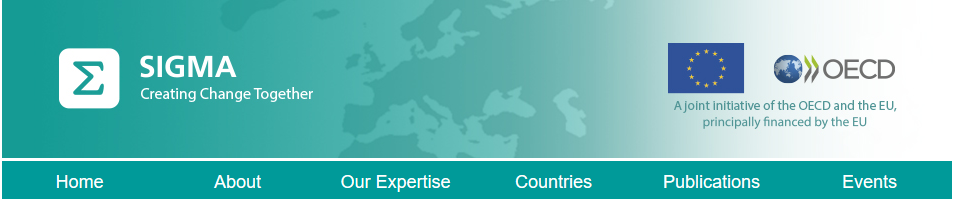 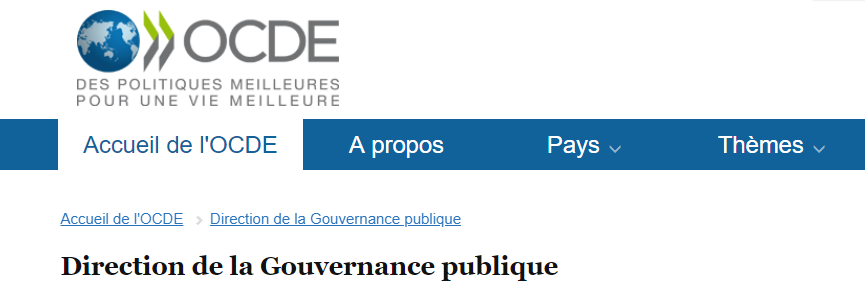 Lech.marcinkowski@oecd.org

Nick.thijs@oecd.org